PRİZMALAR
ÜÇGEN PRİZMA
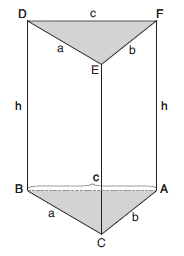 ÜÇGEN PRİZMA                             VE                    DİKDÖRTGEN PRİZMA
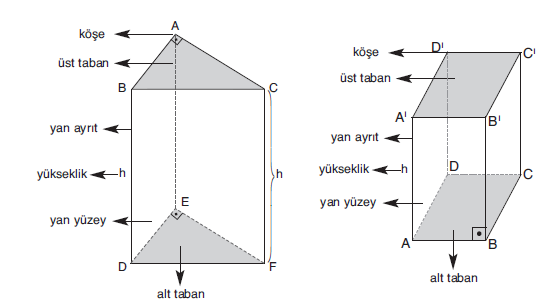 ÜÇGEN PRİZMA VE AÇILIMI
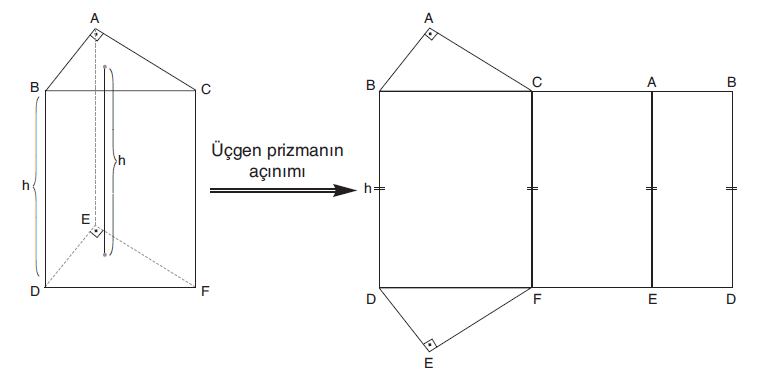 DİKDÖRTGEN-KARE PRİZMA VE AÇILIMI
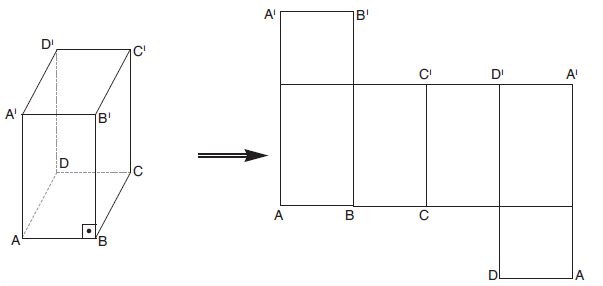 www.egitimhane.com
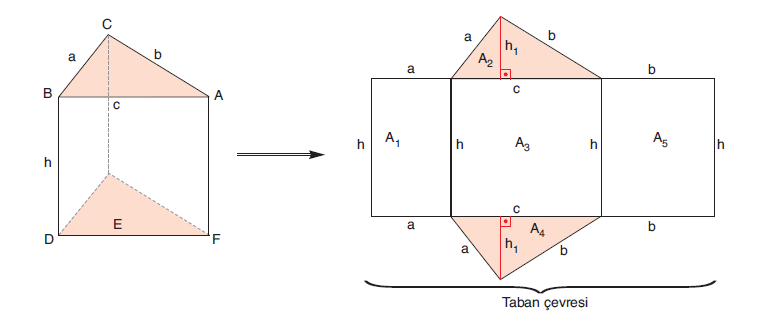 www.egitimhane.com
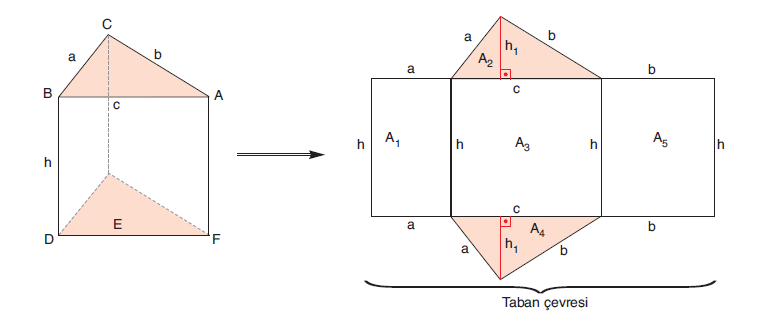 www.egitimhane.com
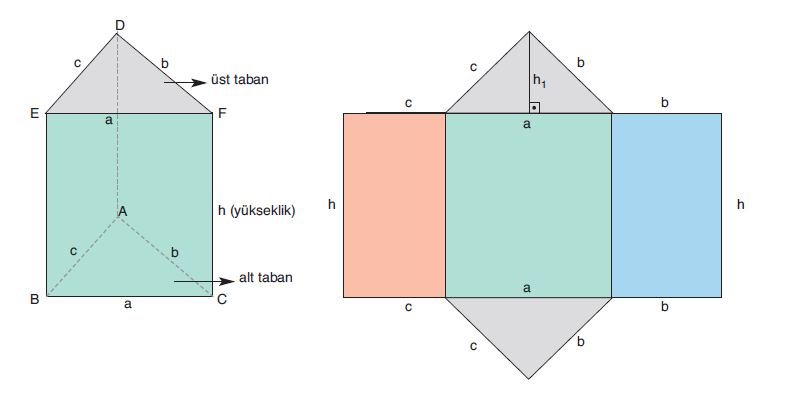 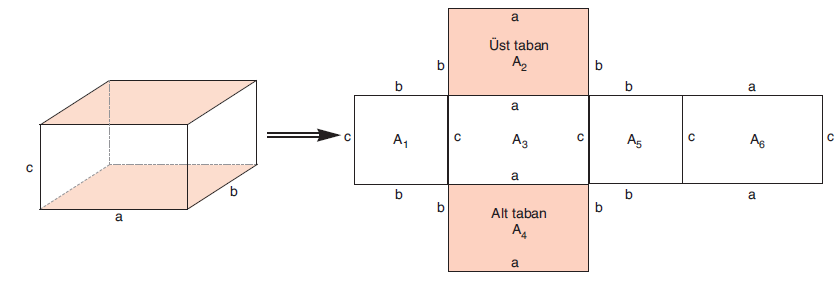 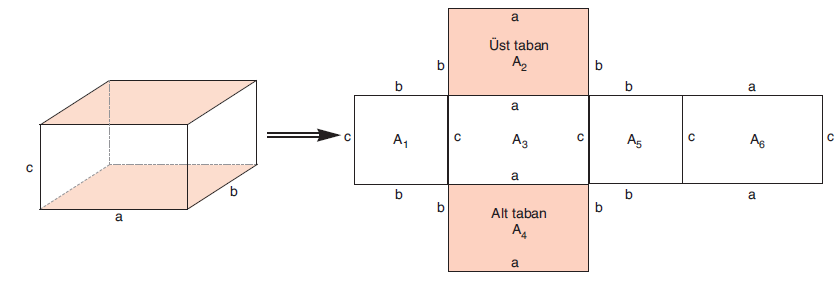 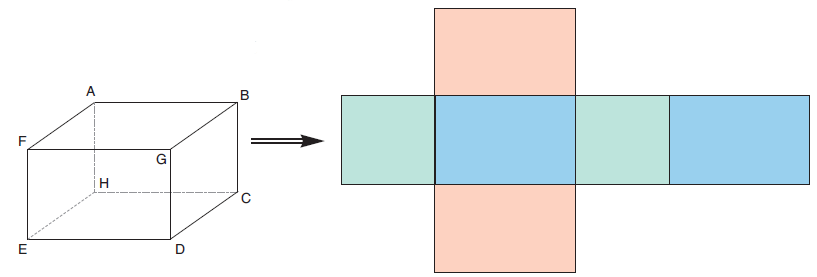 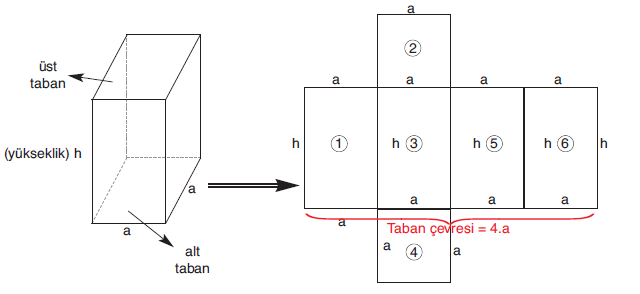 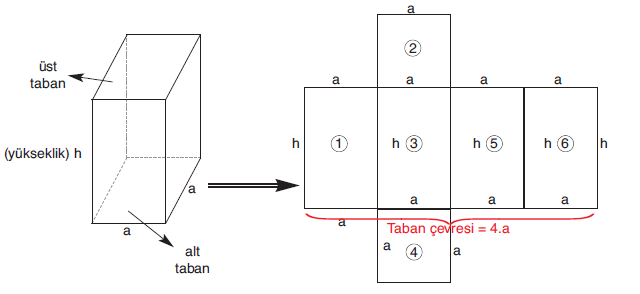 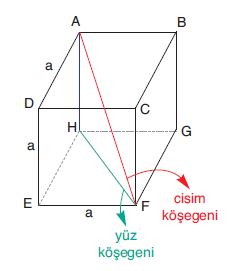 Burçin BEKLER

Matematik Öğretmeni
Burçin bekler
Matematik Öğretmeni